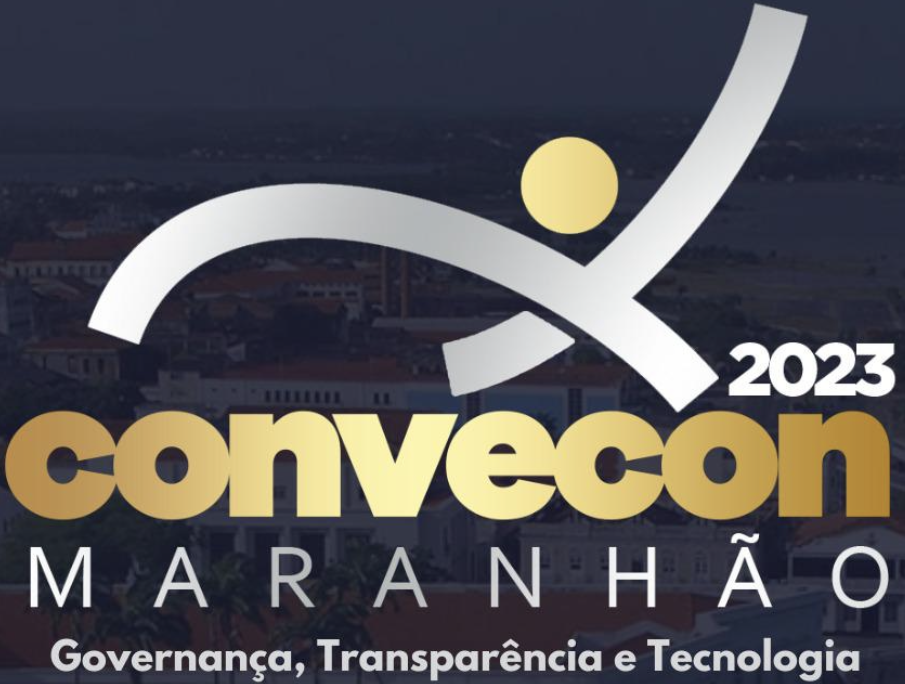 TÍTULO DO TRABALHO
AUTORES:
INTRODUÇÃO
Contexto
Social
Econômico
Ambiental
Político
Etc.
PROBLEMA DE PESQUISA
OBJETIVOS E METODOLOGIA
Objetivo Geral:
Objetivos específicos:
Especifico 1:
Específico 2:
Específico 3:
Metodologia:
Breve descrição da metodologia e meios empregados para obtenção e tratamento dos dados
REVISÃO DE LITERATURA
Breve revisão das referências utilizadas
Principais conceitos
Estado da arte
Hipóteses (se houver)
RESULTADOS E DISCUSSÕES
Apresentação dos principais resultados
Textos
Gráficos
Tabelas/quadros
Figuras/imagens/fotos
Relatórios estatísticos
CONSIDERAÇÕES FINAIS
Conclusões
Principais contribuições para a academia, sociedade e meio empresarial
Limitações metodológicas
Recomendações
AGRADECIMENTOS
Conclusões
Financiadores
Colaboradores
Outros
BIBLIOGRAFIA
Principais autores citados no trabalho